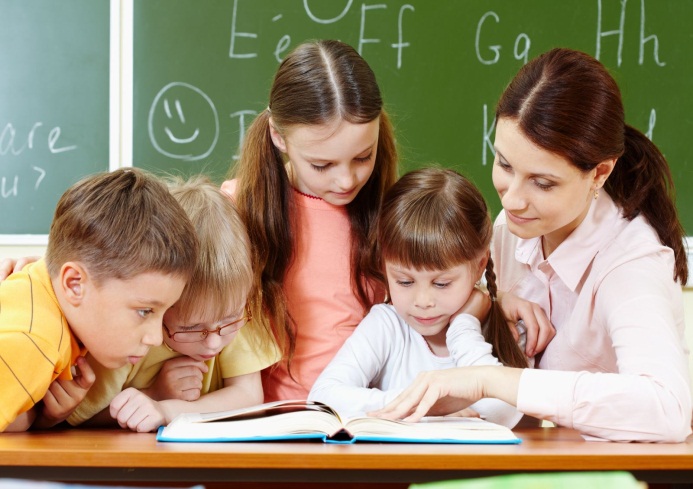 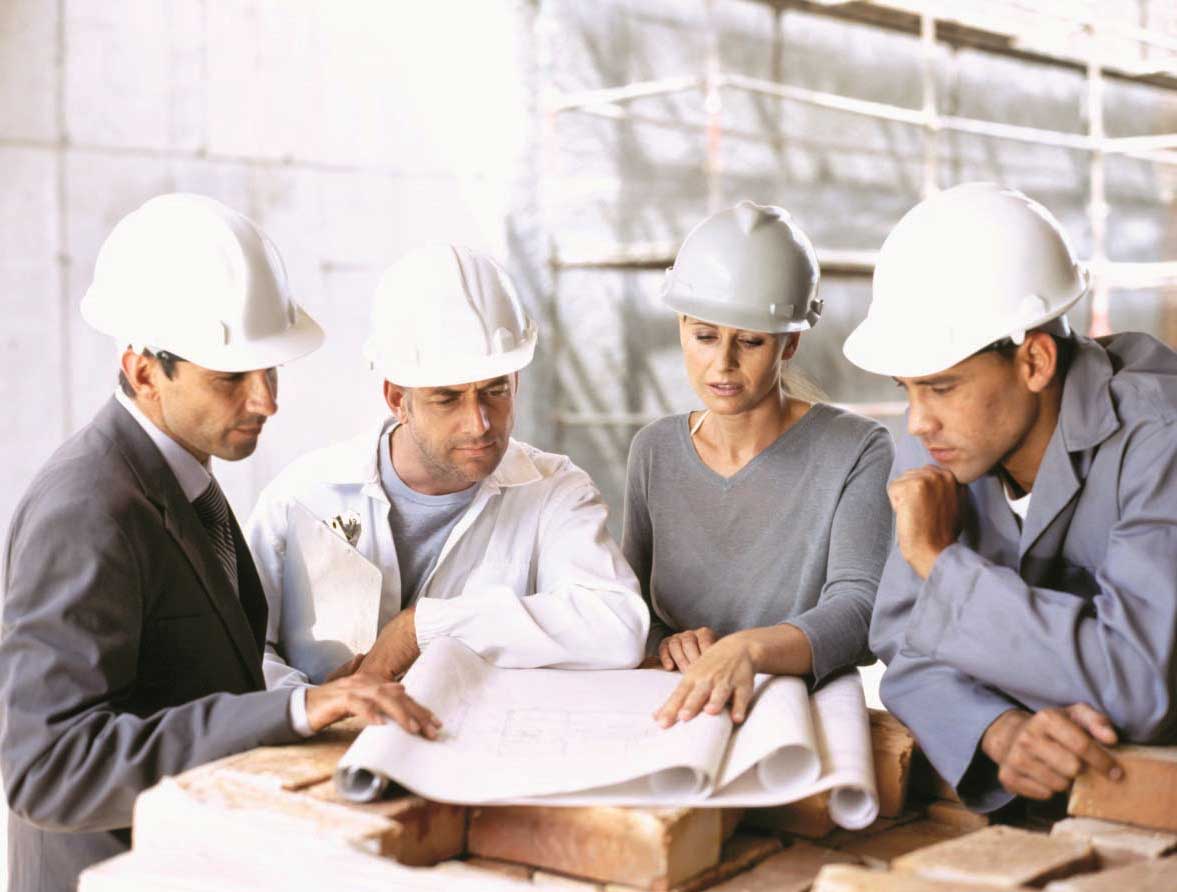 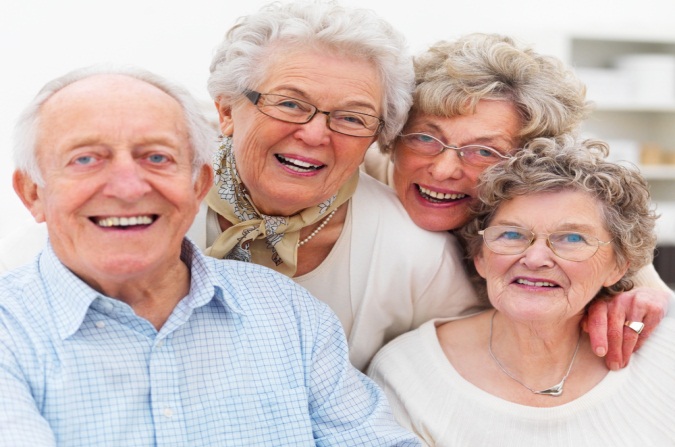 Бюджет для граждан
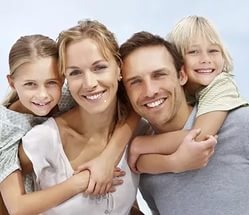 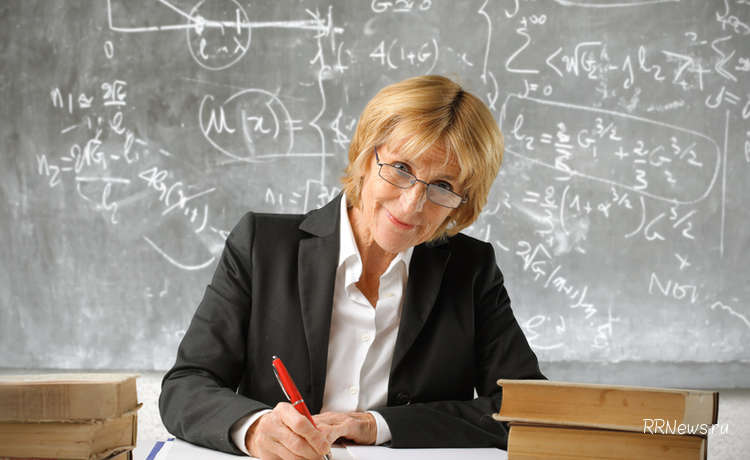 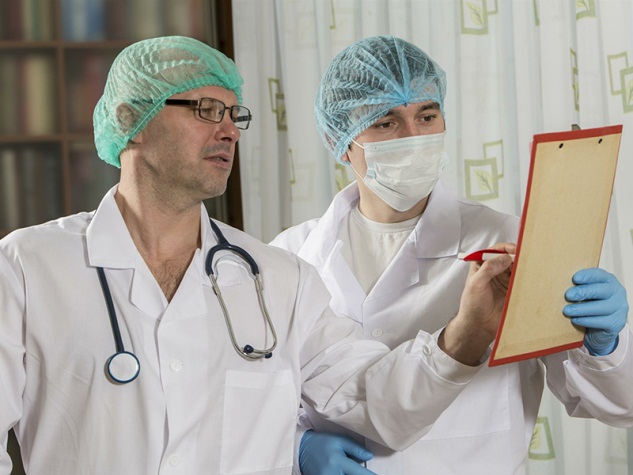 По ПРОЕКТУ решениЯ думы  Усть-кутского муниципального образования «о бюджете усть-кутского муниципального образования на 2020 год и на плановый период 2021 и 2022 годов»
Основные характеристики бюджета Усть-Кутского муниципального образования (тыс. руб.)
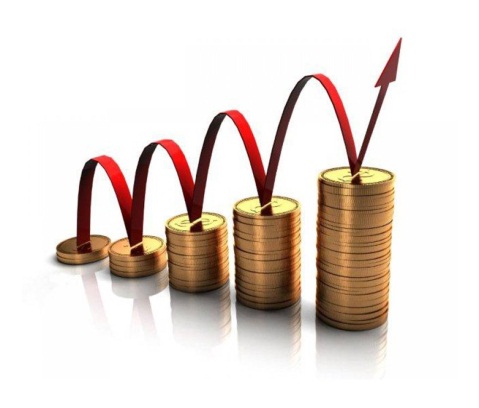 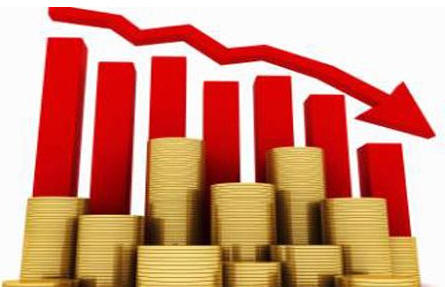 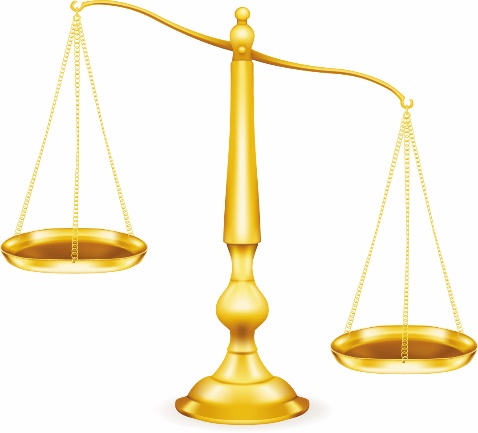 Основные показатели социально-экономического развития района
Индекс промышленного производства, %
Выручка от реализации продукции, работ и услуг
(млрд. руб.)
Численность населения
 (тыс. человек)
Фонд заработной платы, сложившийся по району с учетом всех отраслей экономики
(млрд. руб.)
Среднемесячная заработная плата, сложившаяся по району с учетом всех отраслей экономики  (тыс. руб.)
Динамика поступлений доходов в районный бюджет в 2017-2022 годах (тыс. рублей)
Структура доходов бюджета Усть-Кутского муниципального образования на 2020-2022 годы
Неналоговые доходы
Налоговые доходы
Безвозмездные поступления
Поступающие в бюджет платежи за оказание муниципальных услуг, за пользование природными ресурсами, за пользование муниципальной собственностью, от продажи муниципального имущества, а также платежи в виде штрафов и иных санкций за нарушение законодательства
Дотации, субсидии, субвенции, иные межбюджетные трансферты из федерального и областного бюджета, а также безвозмездные поступления от физических и юридических лиц
Доходы, предусмотренные законодательством Российской Федерации о налогах и сборах
2020 год
2021 год
Структура налоговых и неналоговых доходов бюджета усть-кутского муниципального образования на 2020-2022 годы
Динамика поступлений налога на доходы физических  лиц(тыс. руб.)
+4%
+3.7%
Динамика поступлений Акцизов на подакцизные товары (акцизы на нефтепродукты) тыс. руб.
+38.5%
+14,4%
Налог, взимаемый в связи с применением упрощённой системы налогообложения (тыс. руб.)
+4%
Динамика поступлений единого налога на вмененный доход (тыс. руб.)
Динамика поступлений государственной пошлины (ТЫС. РУБ.)
Динамика поступлений неналоговых доходов(тыс. руб.)
Динамика безвозмездных поступлений    (тыс. руб.)
Динамика Распределения Расходов бюджета Усть-Кутского муниципального образования по видам расходов
Распределение дотаций на выравнивание бюджетной обеспеченности поселений на 2020 год (тыс. руб.)
Общий объем дотации
 71 312,0
Субсидирование пассажирских перевозок в границах муниципального района
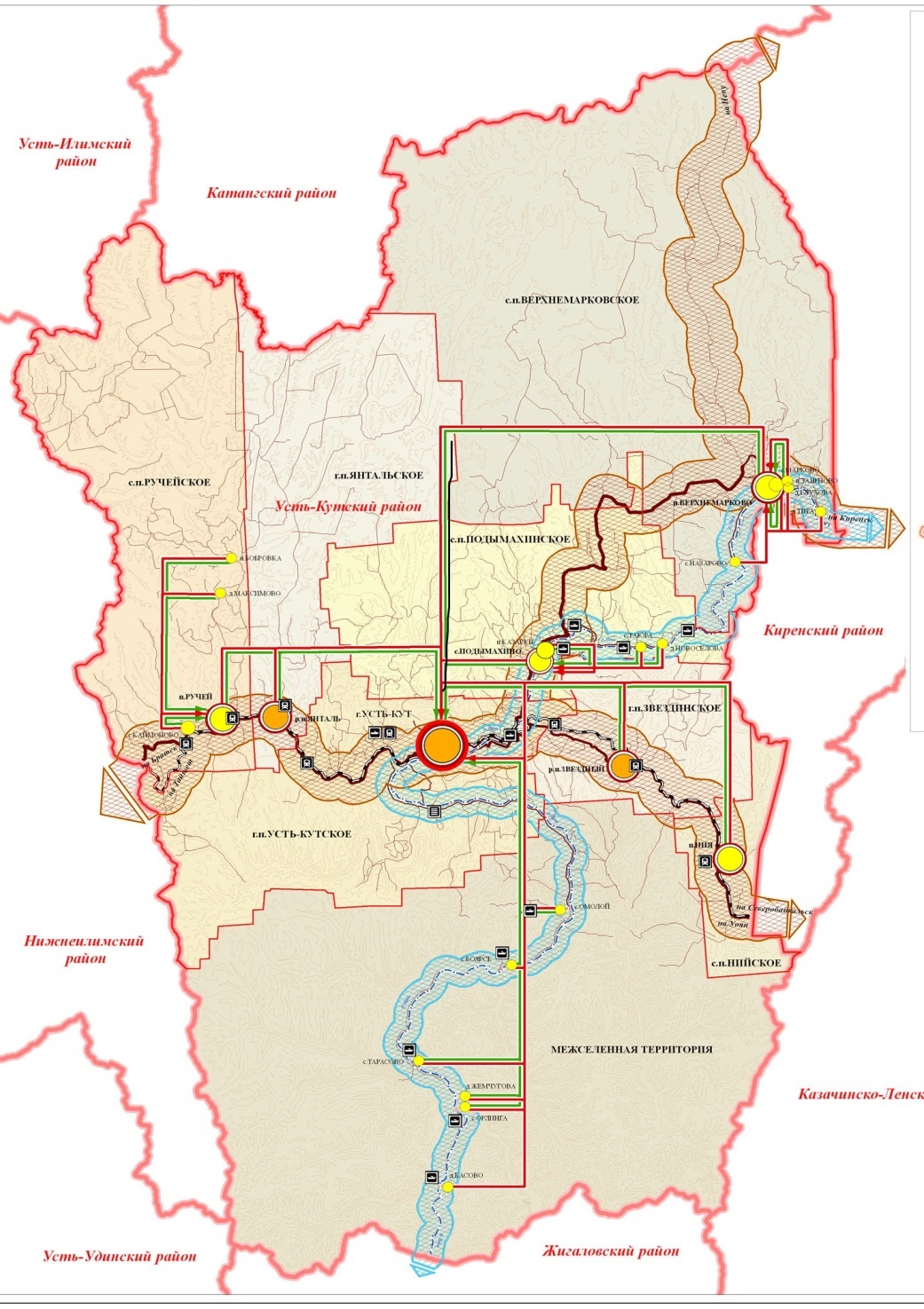 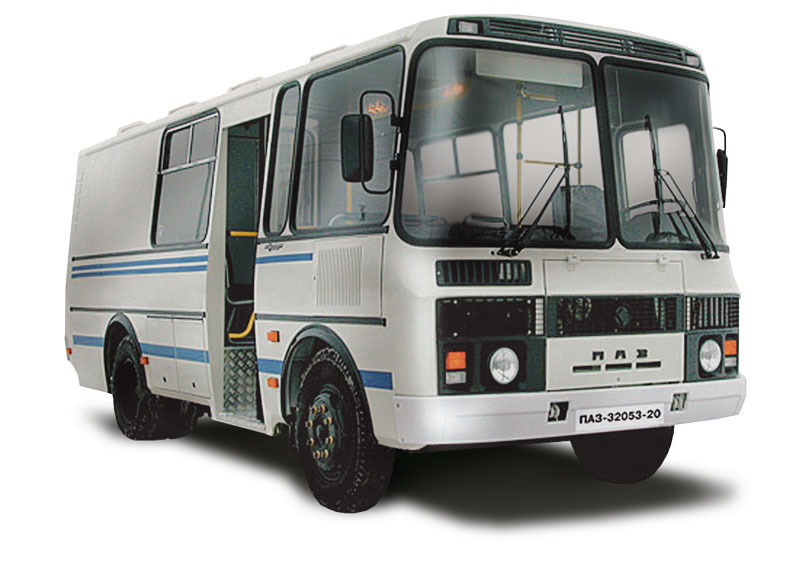 1 617,3 тыс. рублей
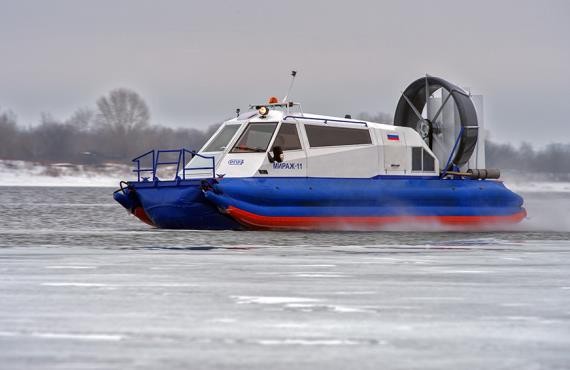 720 тыс. рублей
Расходы районного бюджета на обеспечение бесплатного питания учащихся из многодетных и малоимущих семей, посещающих общеобразовательные организации
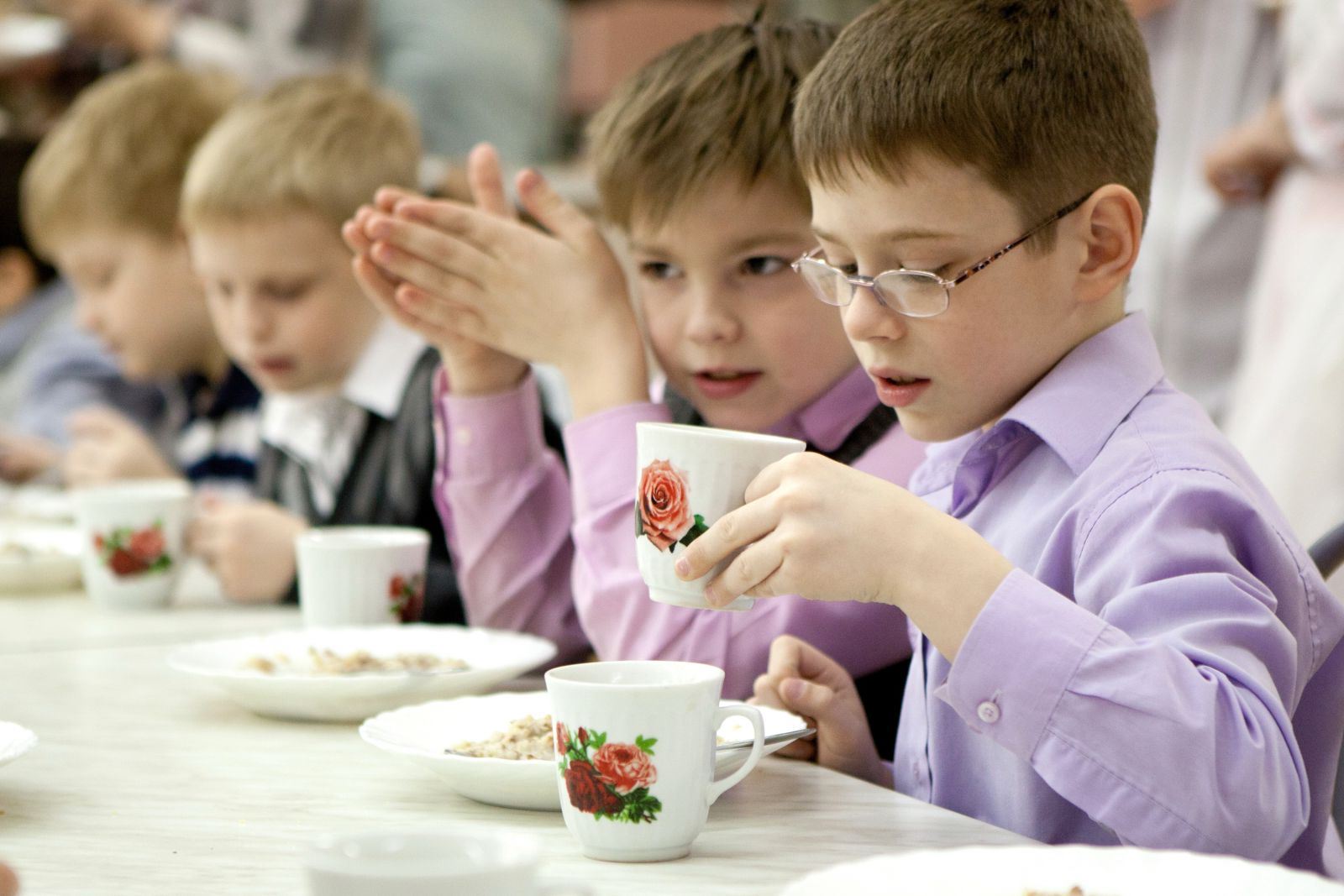 Возрастная группа 7-10 лет
Возрастная группа 11-18 лет
БЮДЖЕТНЫЕ ИНВЕСТИЦИИ УСТЬ-КУТСКОГО МУНИЦИПАЛЬНОГО ОБРАЗОВАНИЯНА 2020-2022 ГОДЫ
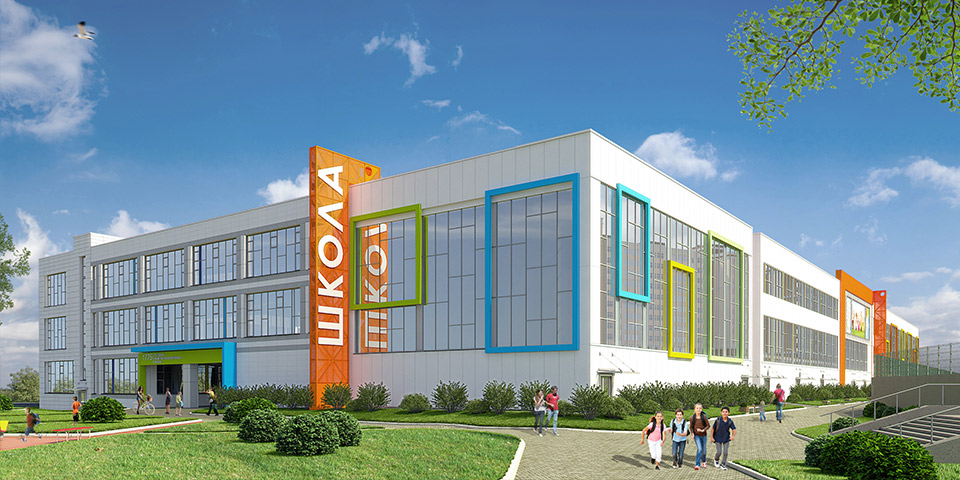 Строительство школы в п. Мостоодряд
19,6 млн. рублей
Реконструкция здания роддома 30 млн. рублей
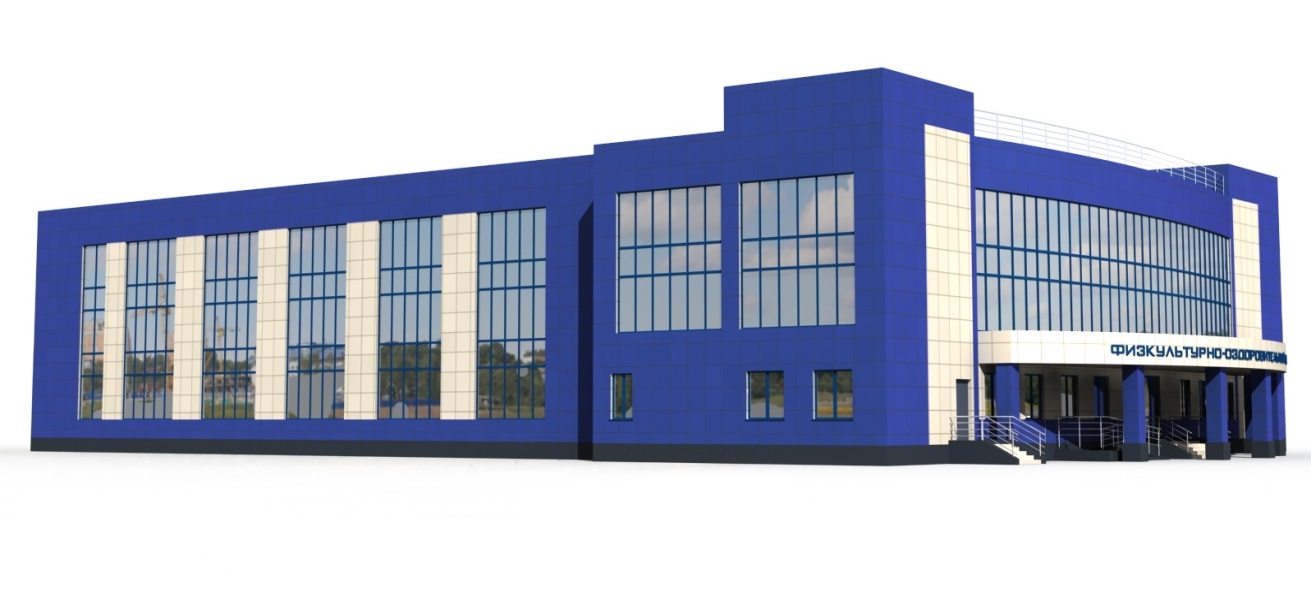 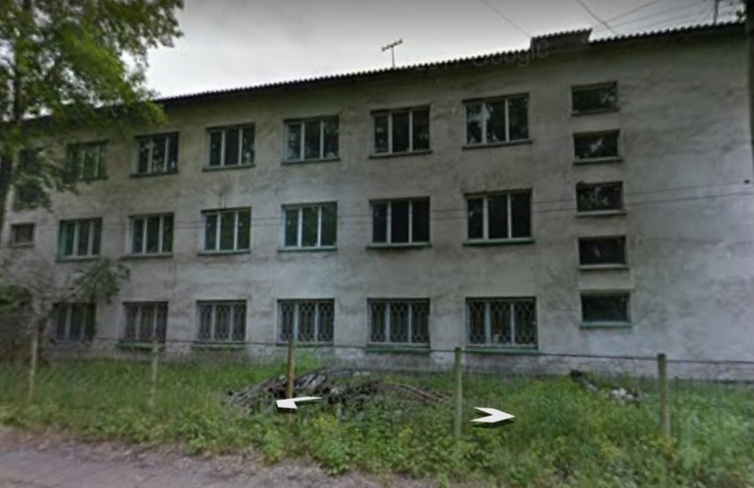 Строительство плавательного бассейна  (ФОК)
20,4 млн. рублей (без учета областных)
Направление расходов бюджета в сравнении с общим объемом расходов, запланированных на 2020 год
Распределение расходов бюджета Усть-Кутского муниципального образования на 2020 год по разделам (тыс. руб.)
Бюджет Усть-Кутского муниципального образования – социально-ориентированный бюджет
Распределение расходов бюджета усть-кутского муниципального образования на 2020 год по функциональной структуре (тыс. руб.)
190 987,2
Распределение расходов бюджета усть-кутского муниципального образования на 2020 год по функциональной структуре (тыс. руб.)
Расходы по переданным полномочиям субъекта в 2020 году по подразделу 01 13 «Другие общегосударственные вопросы»"
Распределение расходов бюджета усть-кутского муниципального образования на 2020 год по функциональной структуре  (тыс. руб.)
17 623,2
7 083,3
Субсидирование пассажирских перевозок в границах муниципального района на 2020 год
Маршрут 
«г. Усть-Кут- п. Казарки»
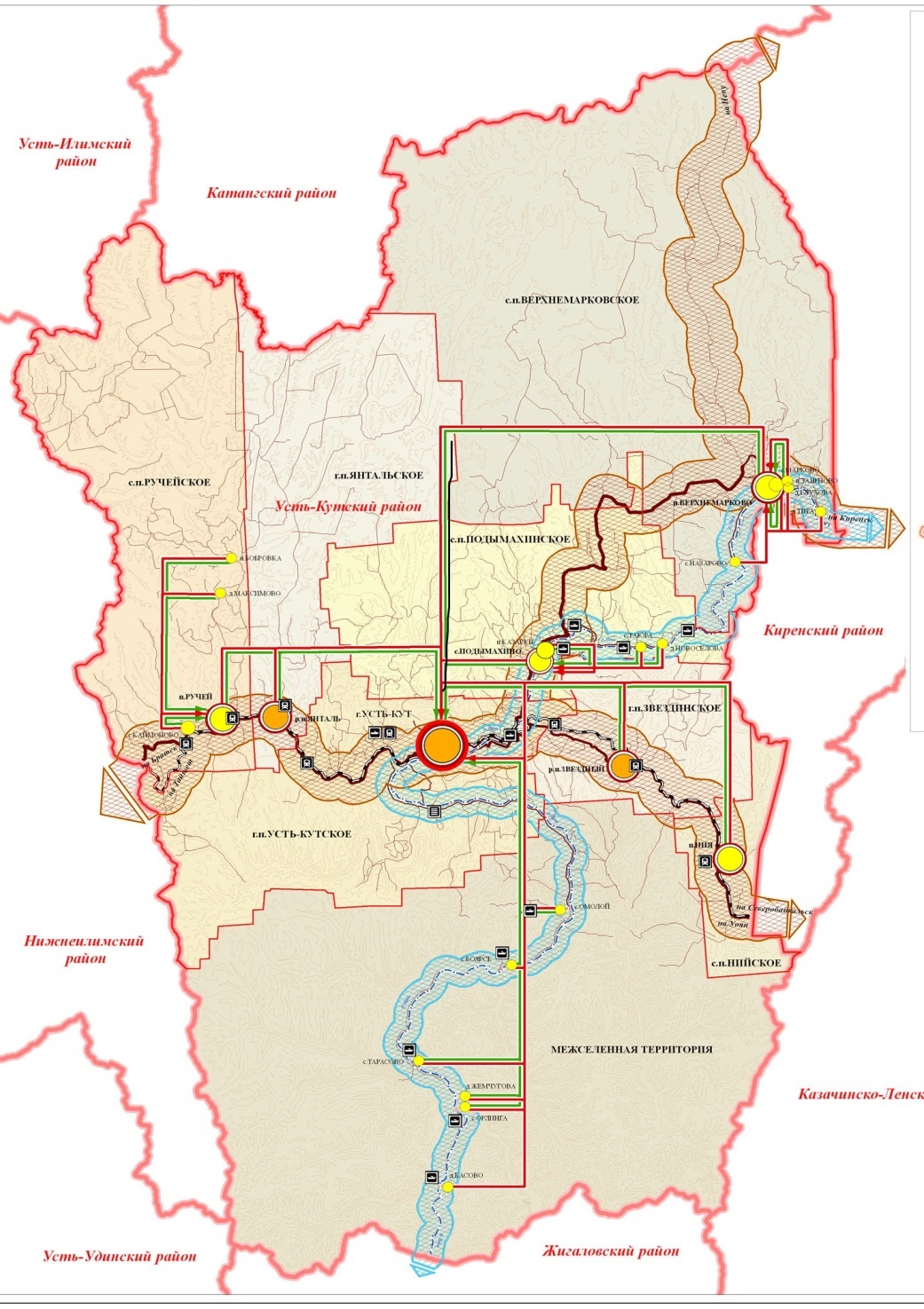 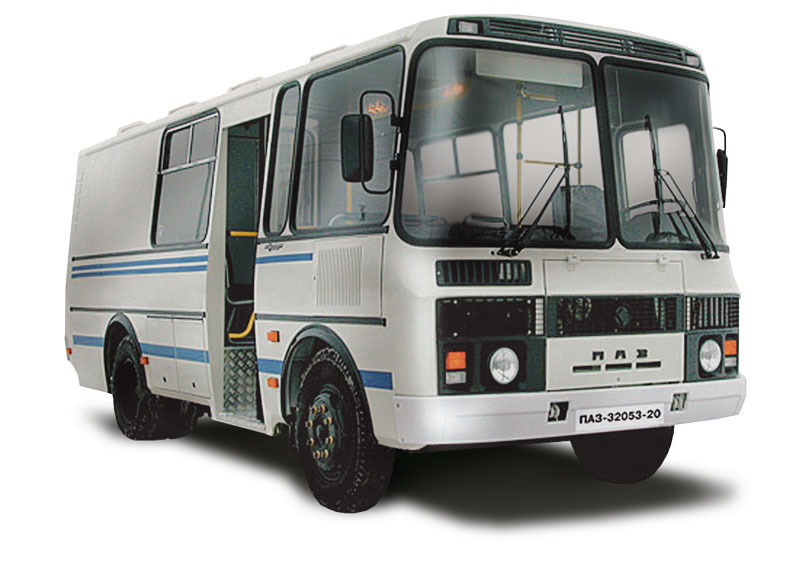 1 617,3 тыс. рублей
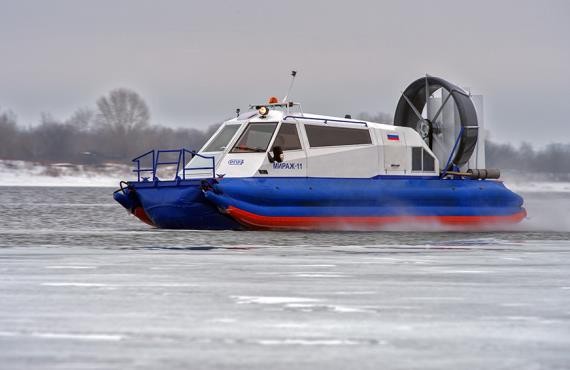 720 тыс. рублей
Жилищно-коммунальное хозяйство
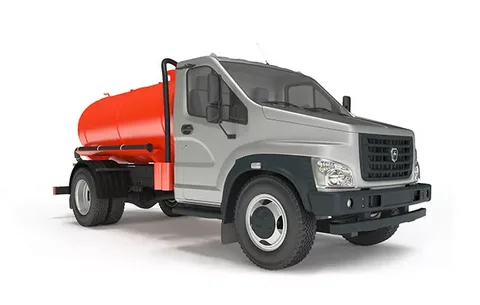 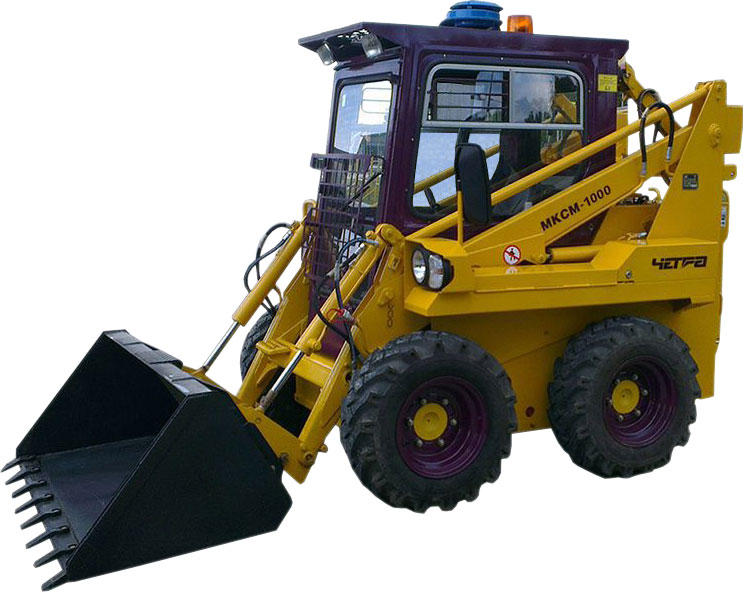 Вакуумная машина малой ёмкости
2 124,0 тыс. рублей
Мини-погрузчик
1 300, 0 тыс. рублей
Распределение расходов бюджета усть-кутского муниципального образования на 2020 год по функциональной структуре  (тыс. руб.)
1 738 768,7
БЮДЖЕТНЫЕ ИНВЕСТИЦИИ УСТЬ-КУТСКОГО МУНИЦИПАЛЬНОГО ОБРАЗОВАНИЯ НА 2020-2022 ГОДЫ
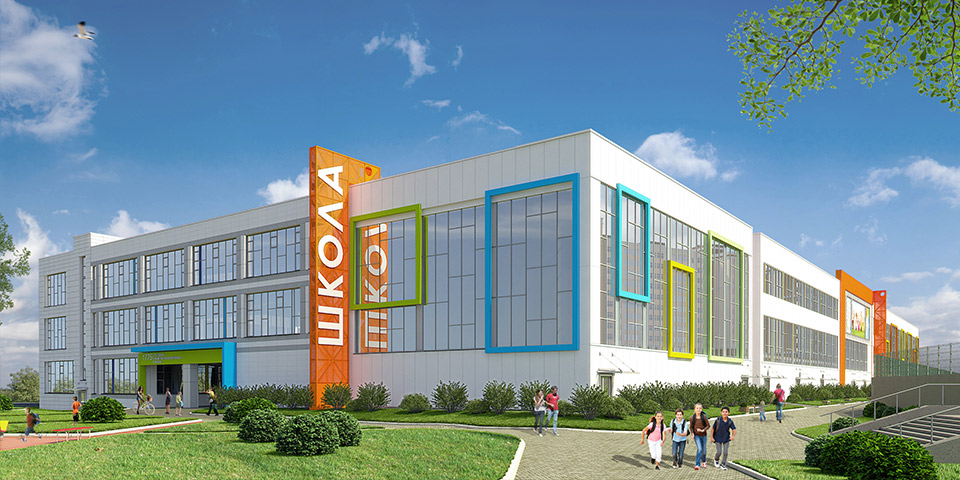 Строительство школы в п. Мостоодряд
19,6 млн. рублей
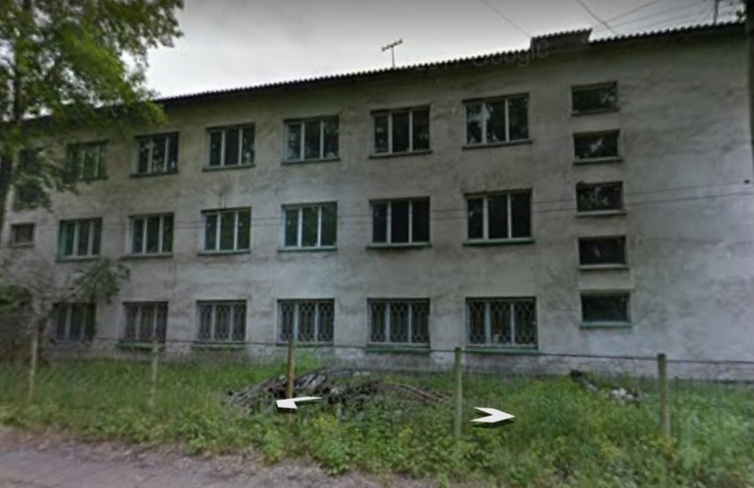 Реконструкция здания роддома 
30 млн. рублей
Распределение расходов бюджета усть-кутского муниципального образования на 2020 год по функциональной структуре  (тыс. руб.)
120 057,2
Распределение расходов бюджета усть-кутского муниципального образования на 2020 год по функциональной структуре  (тыс. руб.)
79 345.0
Распределение расходов бюджета усть-кутского муниципального образования на 2020 год по функциональной структуре  (тыс. руб.)
Расходы по подразделу «Социальное обеспечение населения»
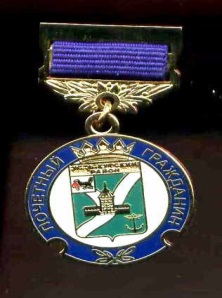 Социальные выплаты почетным 
гражданам Усть-Кутского района
695,0
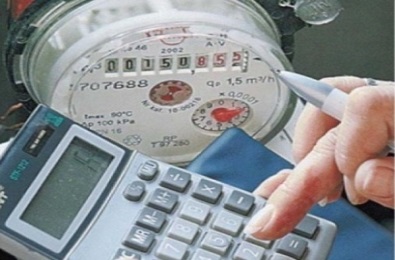 Предоставление гражданам субсидий на оплату жилых помещений  коммунальных услуг
30 150.8
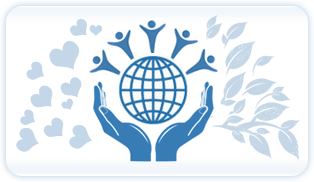 МП «Поддержка социально ориентированных некоммерческих организаций в Усть-Кутском муниципальном образовании на 2018-2020 годы»
2 000,0
Распределение расходов бюджета усть-кутского муниципального образования на 2020 год по функциональной структуре  (тыс. руб.)
Расходы по подразделу «Социальное обеспечение населения»
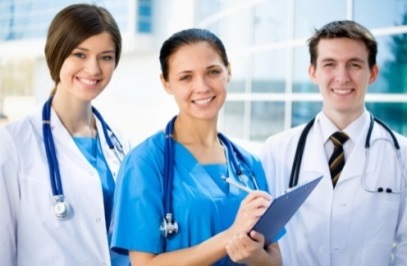 МП «Привлечение врачебных кадров в медицинское 
   организации, расположенные на территории Усть-Кутского муниципального образования» на 2019-2021 годы
3 160,0
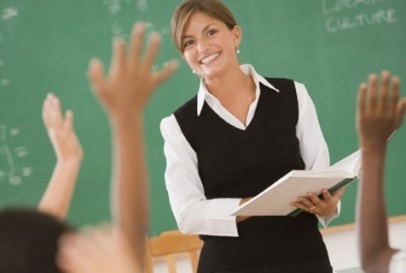 МП «Обеспечение педагогическими кадрами муниципальных образовательных организаций Усть-Кутского муниципального образования»
231.0
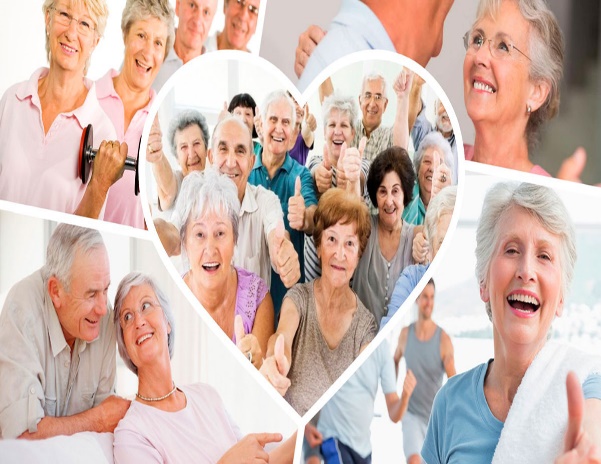 МП «Старшему поколению – активное долголетие на территории Усть-Кутского муниципального образования»
560.0
Расходы районного бюджета в 2020 году  на обеспечение бесплатного питания учащихся из многодетных и малоимущих семей, посещающих общеобразовательные организации
Областной бюджет
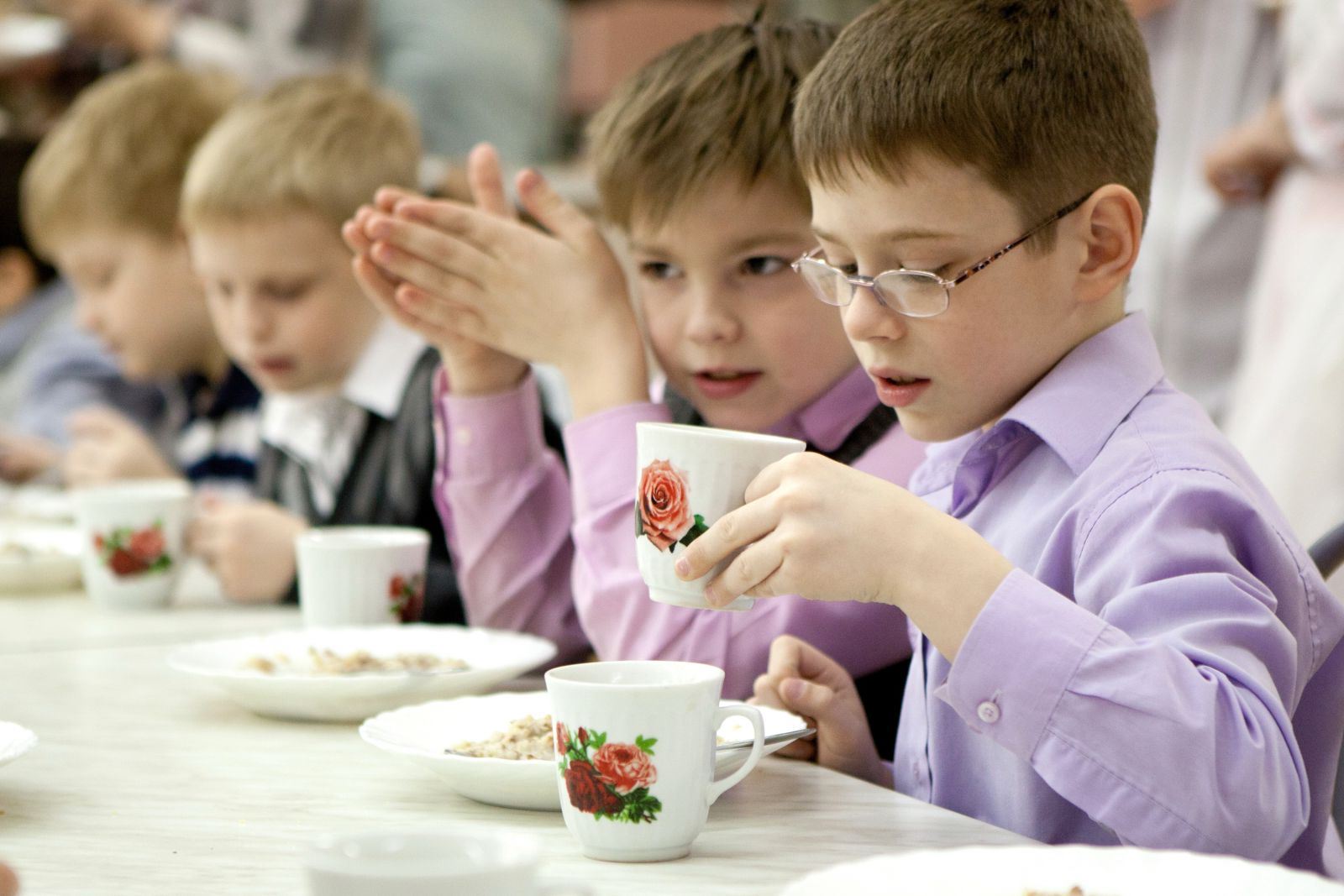 Местный бюджет
3 967,7 тыс. рублей
15 963,0 тыс. рублей
Возрастная группа 7-10 лет
Возрастная группа 11-18 лет
Расходы районного бюджета в 2020 году  на обеспечение бесплатным двухразовым питанием обучающихся с ограниченными возможностями здоровья
9 274,3 тыс. рублей
Местный бюджет
1 576,6 тыс. рублей
Областной бюджет
7 697,7 тыс. рублей
Возрастная группа 7-10 лет
Возрастная группа 11-18 лет
Расходы из районного бюджета  в 2020 году на питание в детских дошкольных учреждениях
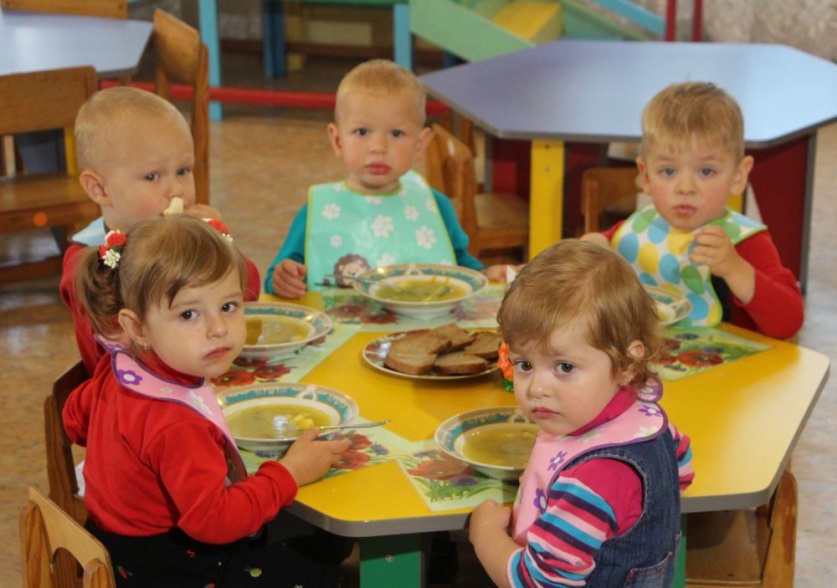 Распределение расходов бюджета усть-кутского муниципального образования на 2020 год по функциональной структуре  (тыс. руб.)
79 345.0
Распределение расходов бюджета усть-кутского муниципального образования на 2020 год по функциональной структуре  (тыс. руб.)
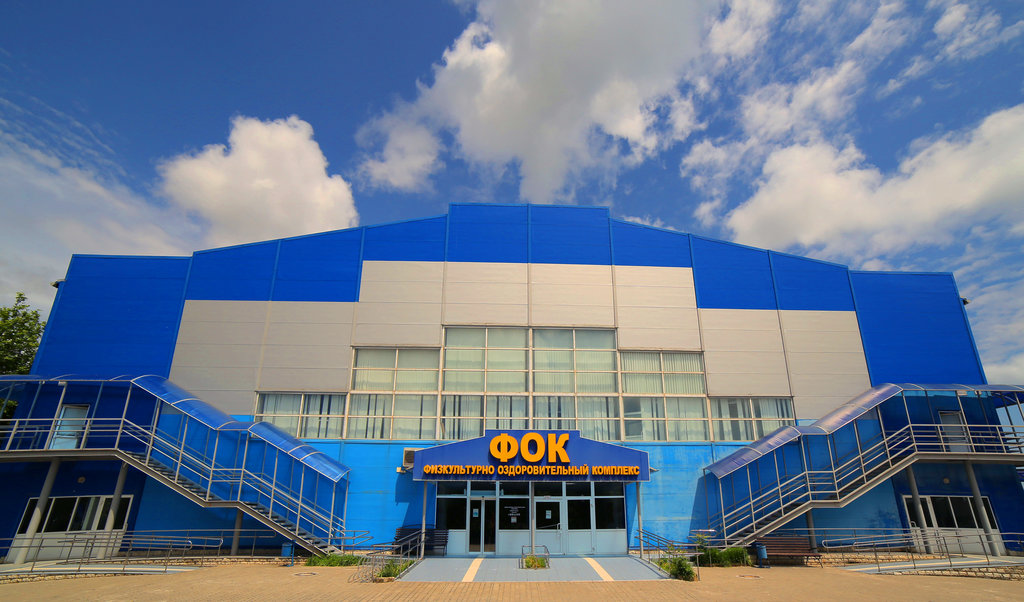 Строительство физкультурно-оздоровительного центра 
69 044,4тыс. рублей
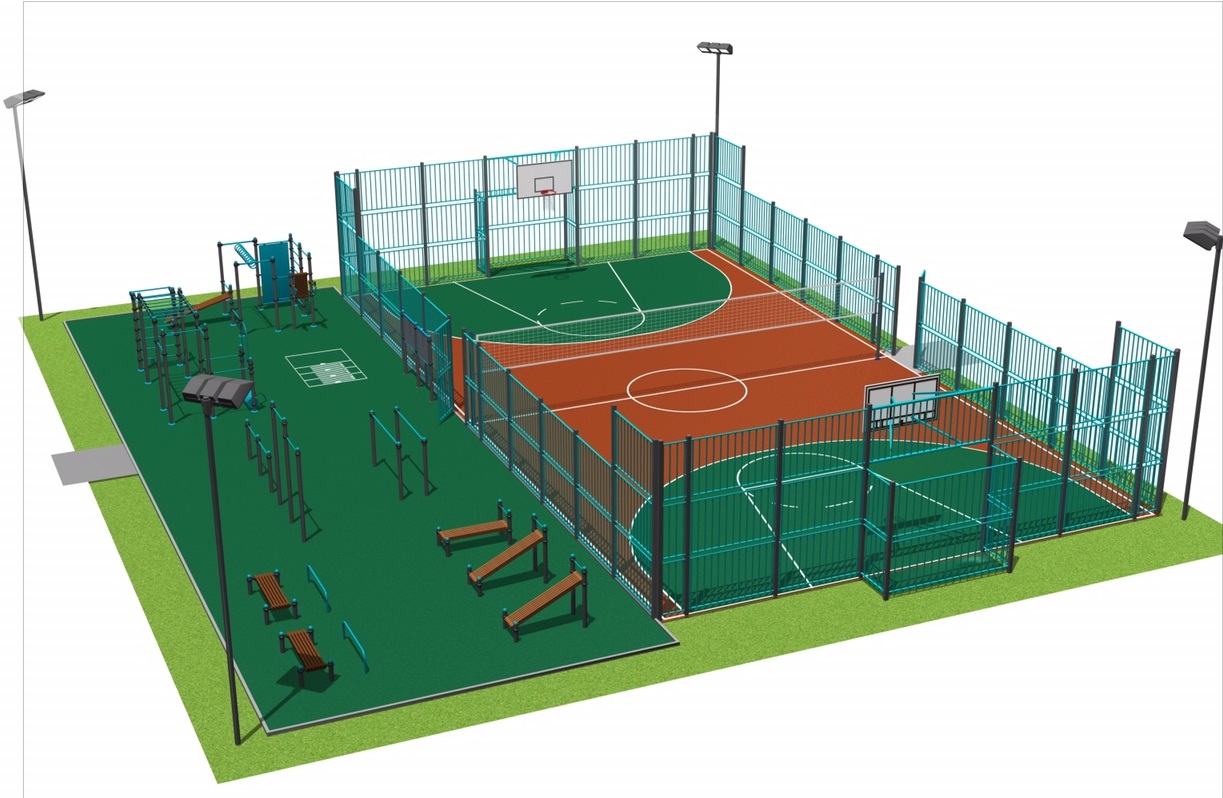 Устройство спортивных площадок в 3-х  микрорайонах города ( РЭБ, Бетонный, Карабах) 
12 000,0 тыс. рублей
Разработка ПСД для строительства 8 спортивных площадок в разных микрорайонах города 
9 600,0 тыс. рублей
Распределение расходов бюджета усть-кутского муниципального образования на 2020 год по функциональной структуре  (тыс. руб.)
Распределение дотаций на выравнивание бюджетной обеспеченности поселений на 2020 год (тыс. руб.)
Общий объем дотации
 71 312,0
Контактная информация и обратная связь
Бюджет для граждан подготовлен Финансовым управлением Администрации Усть-Кутского муниципального образования

Иркутская область, г. Усть-Кут, улица Халтурина д. 52
Тел. (839565) 5-70-65
E-mail: fin11@gfu.ru
Интернет –сайт: www.admin-ukmo.ru
Режим работы:
Понедельник -  пятница с 9 до 17 часов,
Перерыв на обед с 13 до 14 часов,
Суббота-воскресенье выходной